Secretaria de Estado do Meio Ambiente
CONSELHO DE RECURSOS HÍDRICOS DO DISTRITO FEDERAL – CRH DF
GT ENQUADRAMENTO
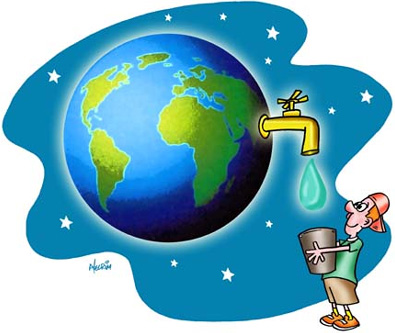 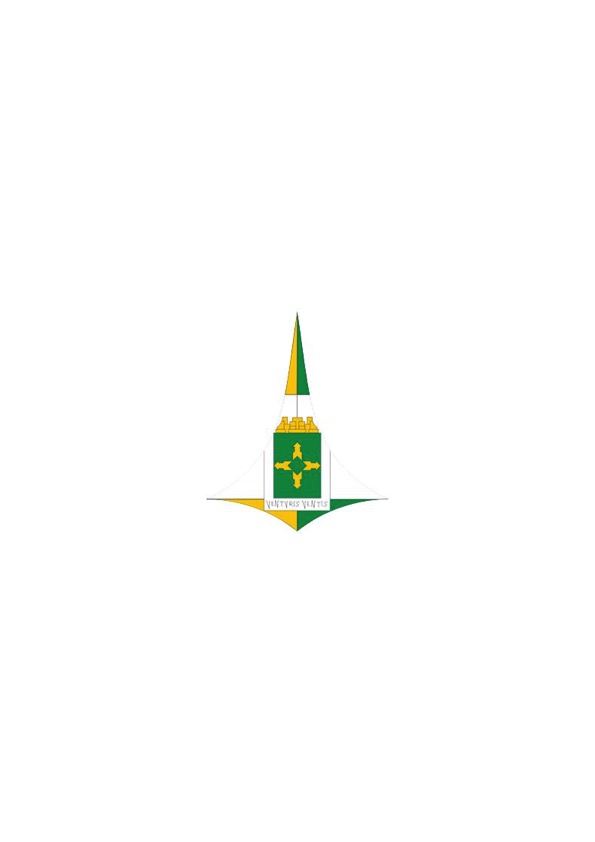 .
34º Reunião Ordinária do CRH DF 05/12/2018
Secretaria de Estado do Meio Ambiente
CONSELHO DE RECURSOS HÍDRICOS DO DISTRITO FEDERAL – CRH DF
29ª REUNIÃO ORDINÁRIA DO CRH DF 
          14.11.2018
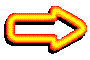 Apresentação dos trabalhos do GT Enquadramento:  avaliação  das atividades previstas no art. 4º da Resolução 02/2014 CRH;
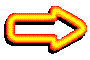 Balanço sobre o que foi feito, os avanços e o que necessitava melhorias.
RESOLUÇÃO  02/ 2014 CRH
Aprova o enquadramento dos corpos de água superficiais do Distrito Federal em classes, segundo os usos preponderantes, e dá encaminhamentos.
…Art. 4º O enquadramento será implementado por meio das seguintes atividades, observados os respectivos prazos:

I. Adoção de base hidrográfica comum, a ser utilizada por todas as instituições do Governo do Distrito Federal - GDF, por meio de Resolução do CRH-DF, com base em proposta elaborada conjuntamente pela Secretaria de Estado de Meio Ambiente e Recursos Hídricos - SEMARH, Agência Reguladora de Águas, Energia e Saneamento Básico do Distrito Federal - ADASA, Instituto do Meio Ambiente e dos Recursos Hídricos do Distrito Federal – Brasília Ambiental - IBRAM e Companhia de Saneamento Ambiental do Distrito Federal - CAESB, até 30/09/2015;
RESOLUÇÃO  02/ 2014 CRH
Artigo 4º
II. Consolidação do Sistema de Monitoramento das Chuvas, da Qualidade e da Quantidade das Águas do Distrito Federal, incluindo as ações da ADASA, IBRAM e CAESB e, eventualmente, de outros órgãos, até 30/11/2015, por meio da articulação e integração dos sistemas existentes no Distrito Federal;
III. Publicação sistemática pela ADASA dos resultados do Sistema de Monitoramento das Chuvas, da Qualidade e da Quantidade das Águas do Distrito Federal, a partir do primeiro trimestre de 2016, com periodicidade trimestral, bem como de relatório analítico anual consolidado a partir do exercício de 2016, a ser apreciado pelos Comitês de Bacia Hidrográfica Distritais e, posteriormente, submetido ao CRH-DF;
RESOLUÇÃO  02/ 2014 CRH
Artigo 4º
IV. Elaboração dos Planos de Recursos Hídricos das Bacias do Distrito Federal e dos respectivos Programas de Efetivação do Enquadramento, com o acompanhamento pelos integrantes do Sistema de Gerenciamento dos Recursos Hídricos do Distrito Federal, por meio de apoio da SEMARH, ADASA e IBRAM, de aprovação pelos Comitês de Bacia Hidrográfica distritais, até 30/11/2017;
V. Acompanhamento e revisão do enquadramento dos corpos d’água, incluindo as vazões de referência, e dos pontos de controle da rede de monitoramento a cada 4 (quatro) anos ou quando houver fato relevante que demonstre conveniência ou necessidade.
ENCAMINHAMENTOS
I e II - Base Hidrográfica comum e Integração dos Bancos de Dados
Refinamento dos requisitos da informação;
Atribuição das autorias institucionais sobre as classes;
Determinação de protocolos de integração com o SISDIA;
Estratégias de consolidação da base: correção topológica,
ENCAMINHAMENTOS
III - Publicação dos Resultados do Monitoramento (Chuvas, Qualidade e Quantidade) e Relatórios Analíticos
Apresentação de Relatório Analítico Anual aos CBHs do DF e ao CRH (ADASA). 
Dados mensais, trimestrais do monitoramento serão integrados a outras informações e trabalhados no SISDIA tais como a Disponibilidade Hídrica do ZEE.
IV e V  – Plano de Recurso  Hídrico das Bacias do DF e Acompanhamento e Revisão do Enquadramento
Concluir o Plano de Recurso Hídrico da Bacia dos Afluentes do Paranaíba em 2019 e elaborar os Planos das Bacias do Maranhão e Preto até 2020.
ENCAMINHAMENTOS
Reunião do GT realizada em 23/11/2018, onde a minuta de Resolução foi construída por unanimidade após amplo debate.
Proposição de Minuta de Resolução ao CRH, prorrogando os prazos do artigo 4º da Resolução nº 02/2014
“Uma vida sem desafios não vale a pena ser vivida” Sócrates
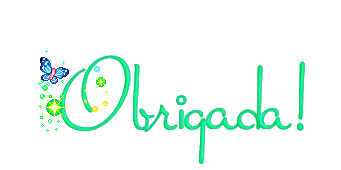 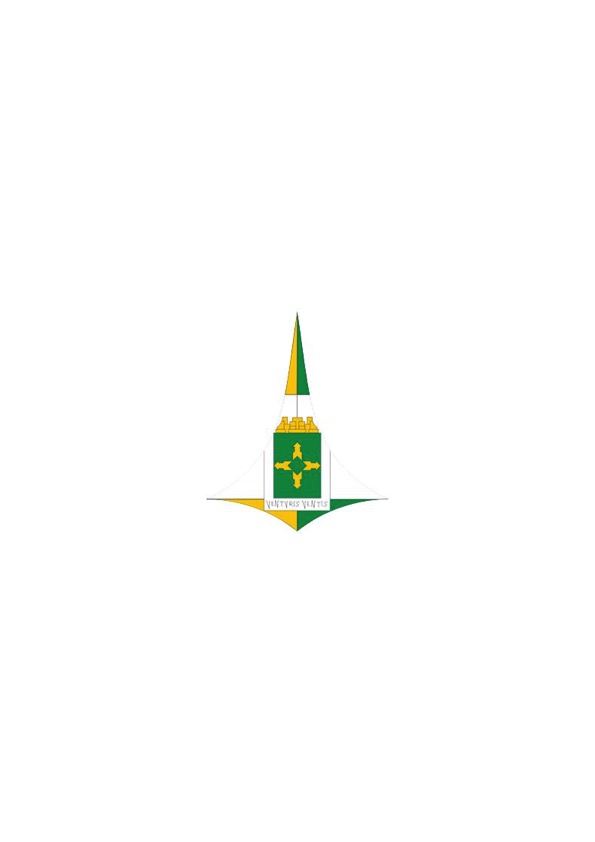 Maria Cristina Coimbra Marodin
cristinamarodin@gmail.com
RESOLUÇÃO  02/ 2014 CRH DF
Art. 6º Fica criado Grupo de Trabalho da Câmara Técnica responsável pelo acompanhamento das atividades de enquadramento, composto das instituições elencadas abaixo, com prazo de funcionamento até 30/11/2018, e coordenado pelo representante titular da SEMARH:
I. Secretaria de Estado de Meio Ambiente e Recursos Hídricos - SEMARH;
II. Secretaria de Estado de Agricultura e Desenvolvimento Rural - SEAGRI;
III. Secretaria de Estado de Habitação, Regularização e Desenvolvimento Urbano - SEDHAB;
IV. Agência Reguladora de Águas, Energia e Saneamento Básico do Distrito Federal - ADASA;
V. Instituto do Meio Ambiente e dos Recursos Hídricos do Distrito Federal - Brasília Ambiental - IBRAM;
VI. Comitê da Bacia Hidrográfica dos Afluentes do Rio Preto - CBH/AP;
VII. Comitê da Bacia Hidrográfica dos Afluentes do Rio Maranhão - CBH Maranhão;
VIII. Comitê da Bacia Hidrográfica do Rio Paranoá - CBHRP;
IX. Companhia de Saneamento Ambiental do Distrito Federal - CAESB;
X. Universidade de Brasília - UnB;
XI. Associação Brasileira de Engenharia Sanitária e Ambiental – Seção Distrito Federal -ABES- DF;
XII. Associação Brasileira de Recursos HídIricos – Seção Distrito Federal - ABRH-DF.
RESOLUÇÃO  02/ 2014 CRH
§1º. As instituições citadas no inciso II elaborarão diagnóstico da situação do monitoramento hidrológico e hidrossedimentológico no DF, a ser apresentado ao CRH-DF até 31/08/2015 e um Plano de Implementação do Sistema de Monitoramento das Chuvas, da Qualidade e da Quantidade das Águas do Distrito Federal, até 30/11/2015.
§2º. Os Planos de Recursos Hídricos das Bacias do Distrito Federal e os respectivos Programas de Efetivação do Enquadramento deverão incluir a revisão da vazão de referência, a avaliação da adoção de indicadores biológicos e a indicação das metas intermediárias para cada corpo de água superficial, nos termos da Resolução CNRH no 91/2008 e da Resolução CONAMA no 357/2005 e suas alterações.
RESOLUÇÃO  02/ 2014 CRH DF
§3º. Ficará sob a responsabilidade da ADASA, com o apoio de outros órgãos, quando couber, o monitoramento de, pelo menos, os seguintes parâmetros no exutório de cada Unidade Hidrográfica e, a montante e a jusante do lançamento de cada Estação de Tratamento de Esgoto - ETE: vazão, pH, turbidez, Oxigênio Dissolvido - OD, Demanda Bioquímica de Oxigênio - DBO, Demanda Química de Oxigênio - DQO, Fósforo Total - Pt, Nitrito, Nitrato, Nitrogênio Amoniacal, sólidos totais, sólidos dissolvidos, sólidos em suspensão, condutividade elétrica e coliformes termotolerantes.
§4º. Ficará sob a responsabilidade da CAESB o monitoramento de, pelo menos, as vazões de lançamento e os seguintes parâmetros a montante e a jusante do lançamento de cada ETE: OD, DBO, Pt, Nitrito, Nitrato, Nitrogênio Amoniacal e coliformes termotolerantes..
§5º. O relatório anual a que se refere o inciso III do caput avaliará a qualidade da água dos corpos hídricos em relação às metas estabelecidas pelos Programas de Efetivação do Enquadramento